ARTkadémia “Akadémia umenia a remesiel”
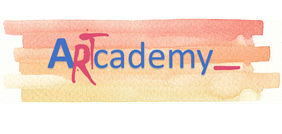 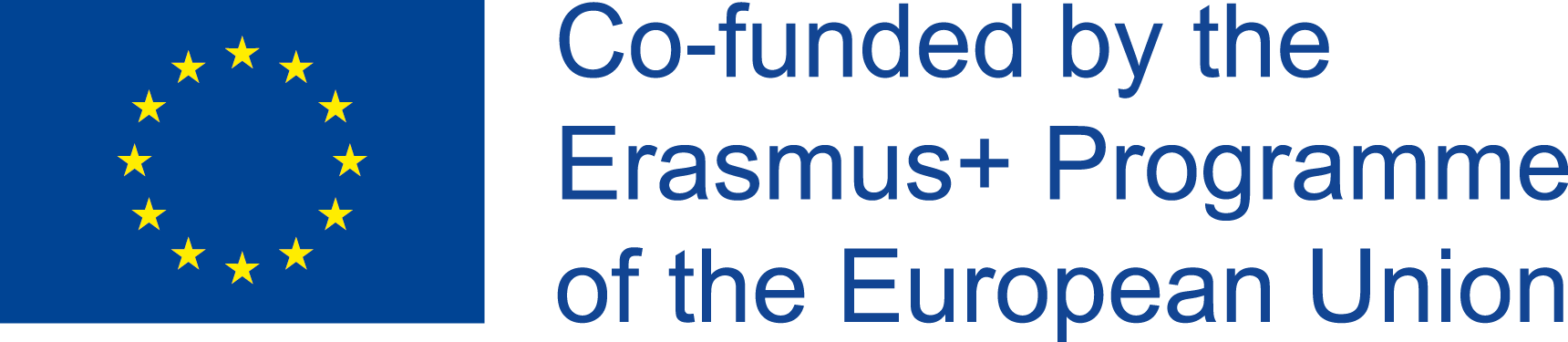 Modul 2 STRATÉGIA PRE ZAČÍNAJÚCE A EXISTUJÚCE PODNIKY A PODNIKATEĽOV V OBLASTI UMENIA
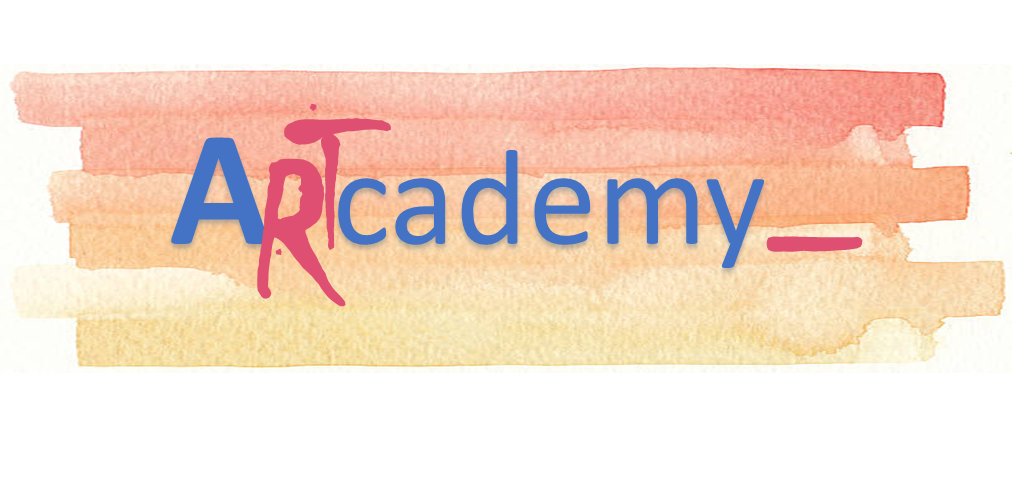 Tento projekt bol financovaný s podporou Európskej komisie. Táto publikácia odráža iba názory autora a Komisia nezodpovedá za akékoľvek použitie informácií v nej obsiahnutých.
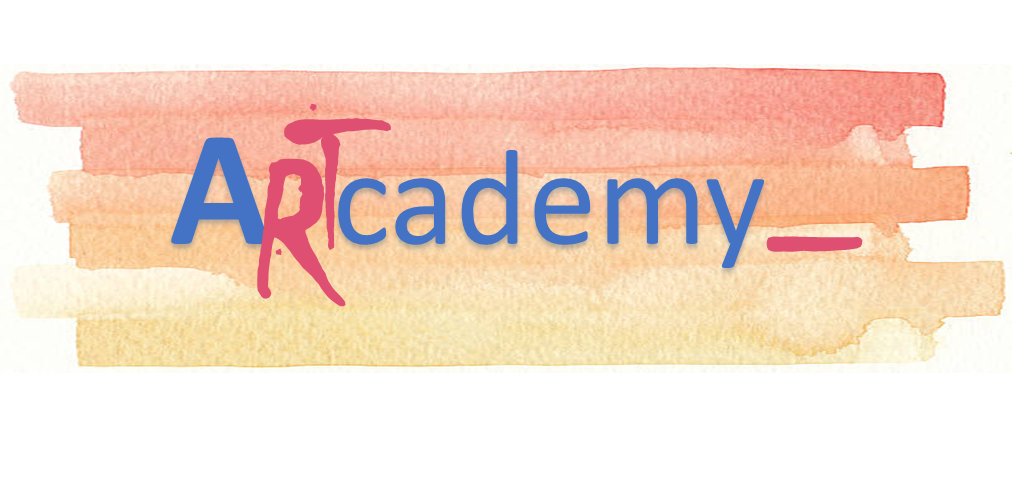 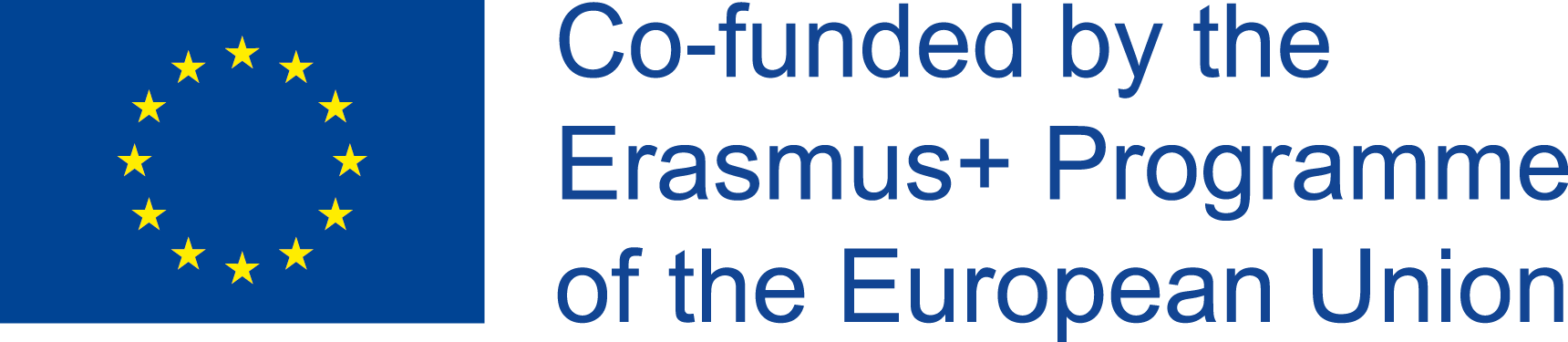 CELOK 3MEDZINÁRODNÝ OBCHOD, DISTRIBÚCIA A LOGISTIKA
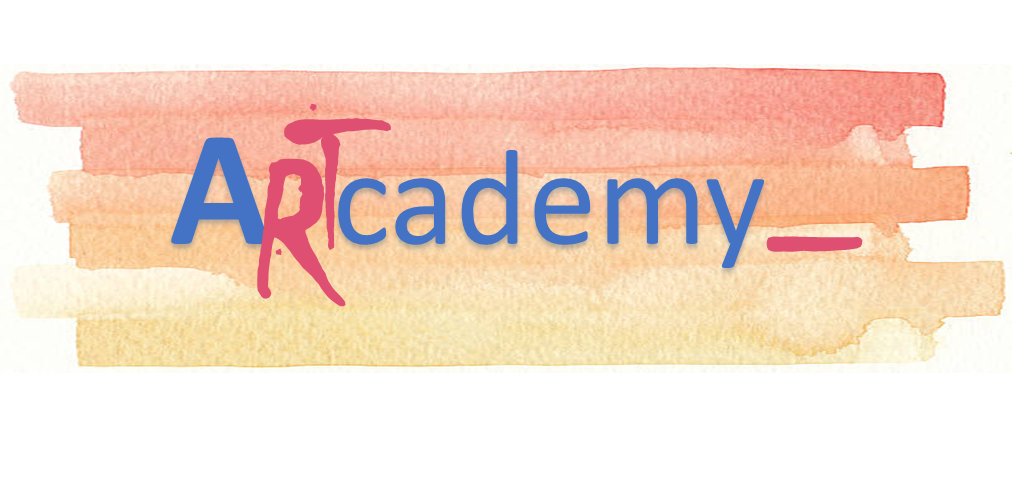 Tento projekt bol financovaný s podporou Európskej komisie. Táto publikácia odráža iba názory autora a Komisia nezodpovedá za akékoľvek použitie informácií v nej obsiahnutých.
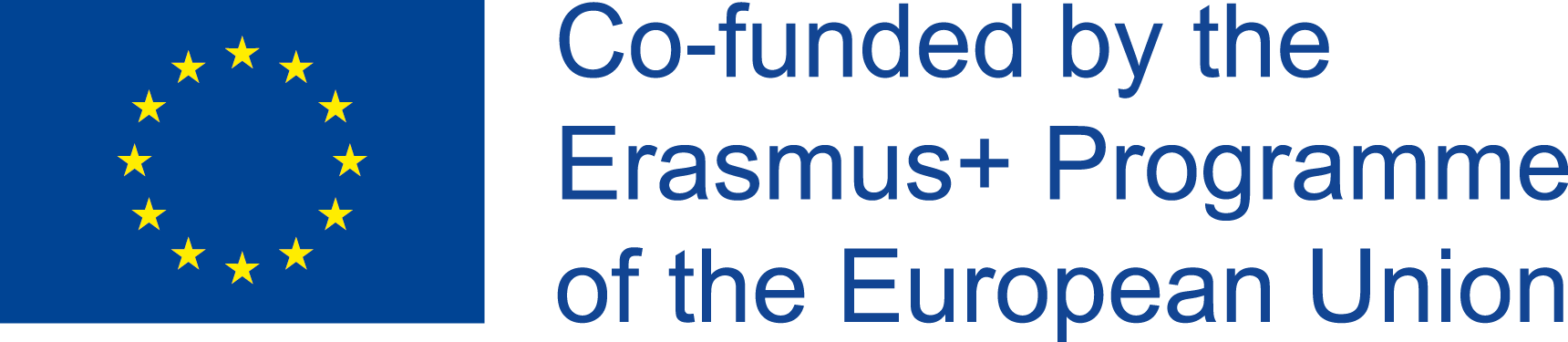 Celok 3. MEDZINÁRODNÝ OBCHOD
Učebné ciele
Poznať rôzne spôsoby vstupu na globálny trh
Naučiť sa, ako navrhnúť globálnu stratégiu komercializácie vášho remeselníckeho tovaru
Naučiť sa, ako navrhnúť distribučný kanál
Vedieť, ako osloviť zákazníka na medzinárodných trhoch
Vedieť navrhnúť integrovaný logistický plán
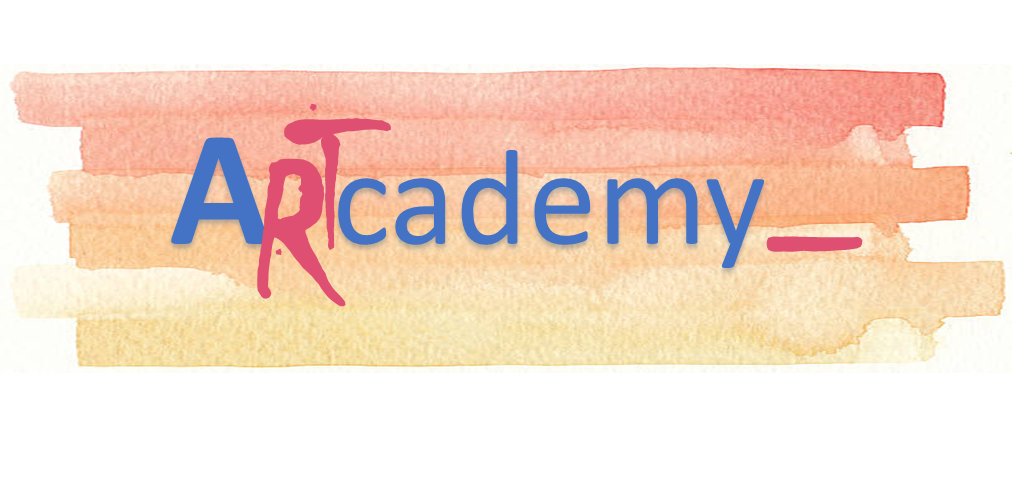 Tento projekt bol financovaný s podporou Európskej komisie. Táto publikácia odráža iba názory autora a Komisia nezodpovedá za akékoľvek použitie informácií v nej obsiahnutých.
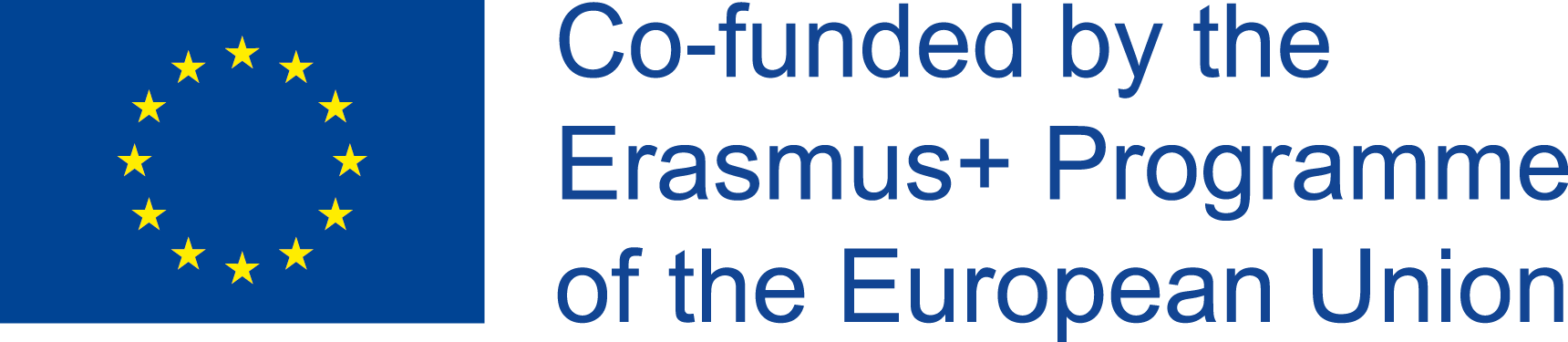 Celok 3. MEDZINÁRODNÝ OBCHOD
Medzinárodný obchod pre umelecké a remeselné mikropodniky
Prostredie sa mení zrýchľujúcim sa tempom v dôsledku síl, ako sú technologický pokrok, globalizácia a deregulácia. Tieto sily vytvorili nové trhové správanie a výzvy s tým súvisiace.
V súčasnosti môže ktorákoľvek spoločnosť riešiť medzinárodné problémy. Dobrá distribučná stratégia pomáha spoločnosti vytvoriť hodnotu a získať konkurenčnú výhodu.
Pred začatím akéhokoľvek výberového konania musí spoločnosť rozhodnúť o optimálnom počte trhov, na ktorých chce byť prítomná. To je strategické rozhodnutie, ktoré predstavuje dve extrémne alternatívy: koncentrácia alebo diverzifikácia.
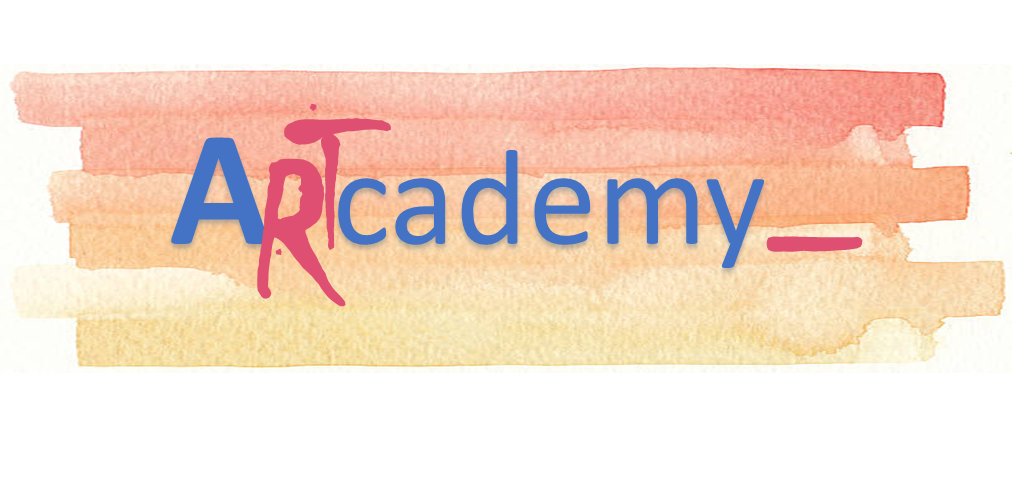 Tento projekt bol financovaný s podporou Európskej komisie. Táto publikácia odráža iba názory autora a Komisia nezodpovedá za akékoľvek použitie informácií v nej obsiahnutých.
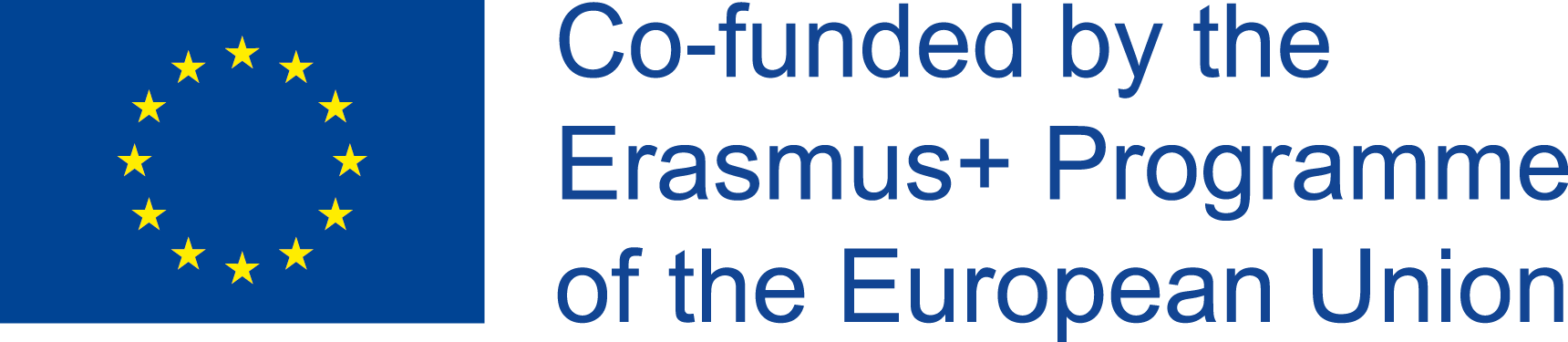 Celok 3. MEDZINÁRODNÝ OBCHOD
Bariéry malých podnikov na globálnom trhu
Obmedzené finančné zdroje môžu ovplyvniť rôzne aspekty činnosti spoločnosti. Umelecký alebo remeselný podnik, ktorý sa zapája do medzinárodnej obchodnej činnosti, musí mať zdroje na financovanie svojich obchodných a marketingových aktivít.
Nedostatok pripravených riadiacich pracovníkov. Nedostatok pripravených ľudských zdrojov sa niekedy prejavuje, keďže mnoho mikropodnikov nemá zamestnancov, ktorí hovoria cudzími jazykmi alebo majú znalosti o zahraničnom obchode.
Ťažkosti pri identifikácii potenciálnych klientov, partnerov a obchodných príležitostí v iných krajinách. Cez internet je možné získať veľa informácií, je však potrebné ich študovať a porozumieť im.
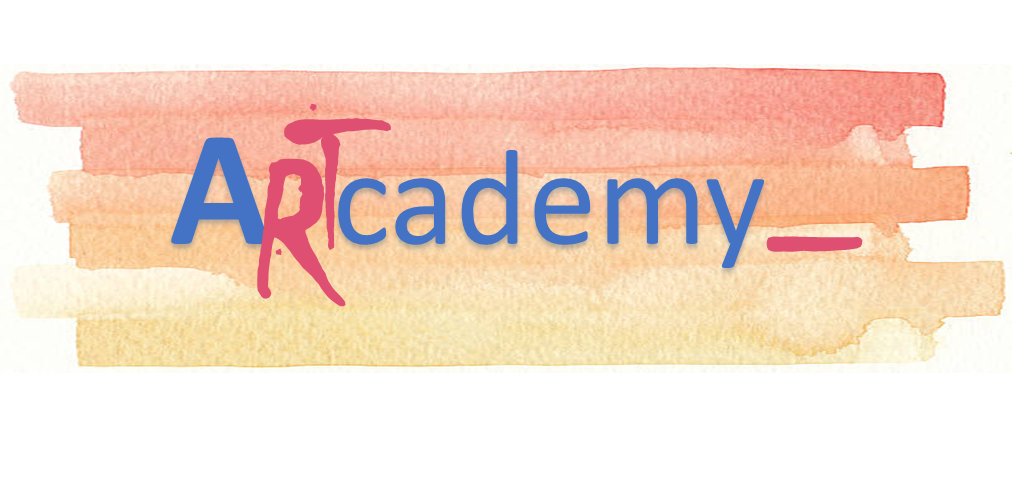 Tento projekt bol financovaný s podporou Európskej komisie. Táto publikácia odráža iba názory autora a Komisia nezodpovedá za akékoľvek použitie informácií v nej obsiahnutých.
Vstup na globálne trhy
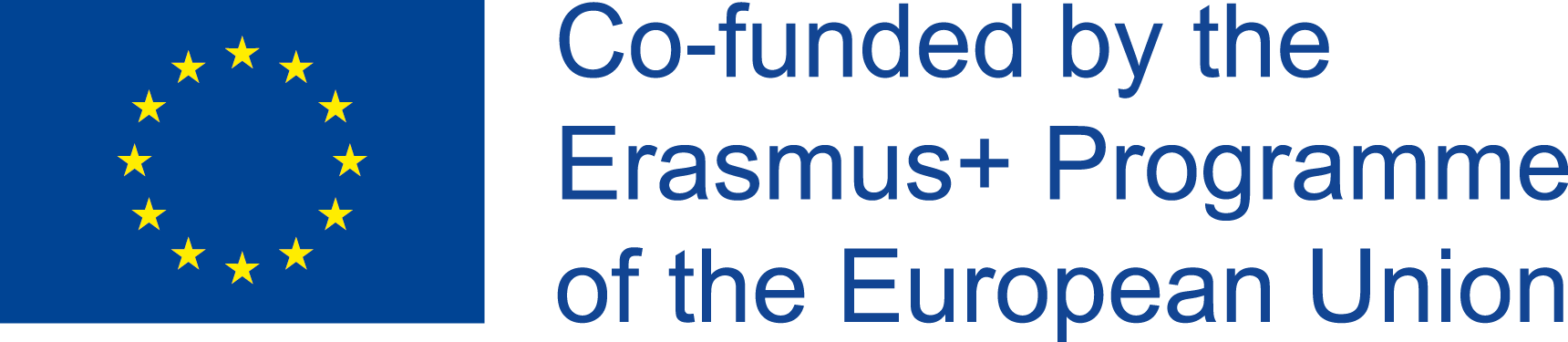 Celok 3. MEDZINÁRODNÝ OBCHOD
Veľkosť spoločnosti je kľúčovou podmienkou internacionalizácie, pravdepodobne najdôležitejšou. 

Spoločnosti, ktoré nedosahujú túto minimálnu veľkosť, ju môžu kompenzovať inými mechanizmami: spolupráca alebo pridruženie k iným spoločnostiam, využitie poradcov zahraničného obchodu. 

Vytvorenie vývozných konzorcií je zaujímavou možnosťou pre umelecké a remeselné mikropodniky.
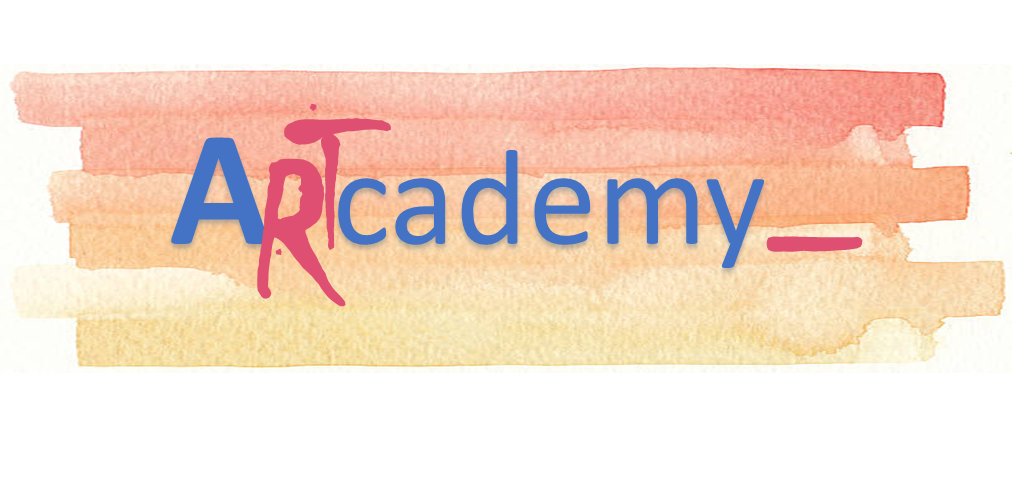 Tento projekt bol financovaný s podporou Európskej komisie. Táto publikácia odráža iba názory autora a Komisia nezodpovedá za akékoľvek použitie informácií v nej obsiahnutých.
Ciele distribučného kanála
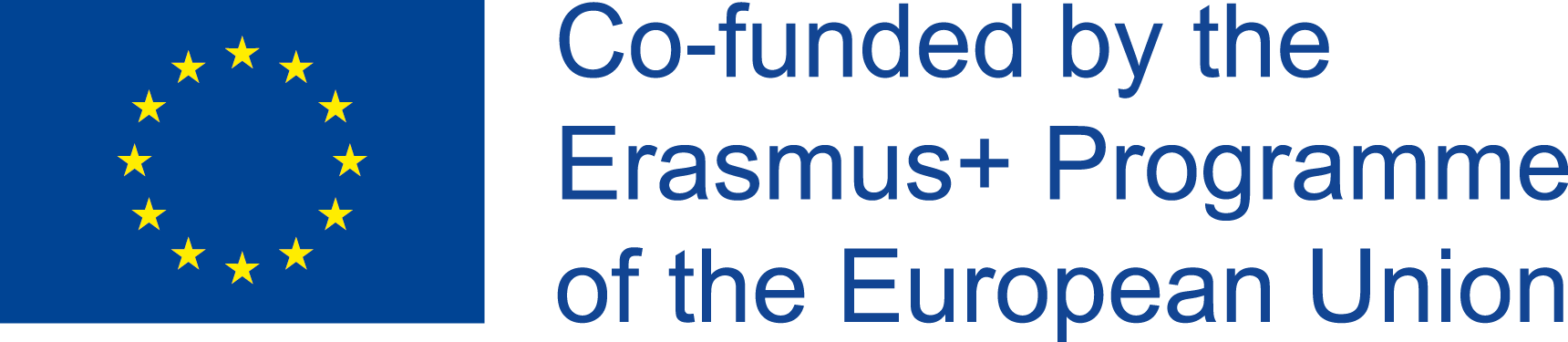 Celok 3. MEDZINÁRODNÝ OBCHOD
Umelecké a remeselné mikropodniky môžu delegovať časť práce spojenej s predajom na sprostredkovateľov. Hoci toto delegovanie znamená stratu určitej kontroly nad tým, ako a komu sa výrobky predávajú, výrobcovia získajú niekoľko výhod využívaním sprostredkovateľov.

Mnoho výrobcov nemá finančné prostriedky na realizáciu priameho marketingu. 
Priamy marketing jednoducho nie je pre niektoré výrobky rentabilný. 
Výrobcovia, ktorí si vytvoria svoje vlastné kanály, mohli často dosiahnuť vyššiu návratnosť zvýšením investícií do svojho hlavného podnikania.
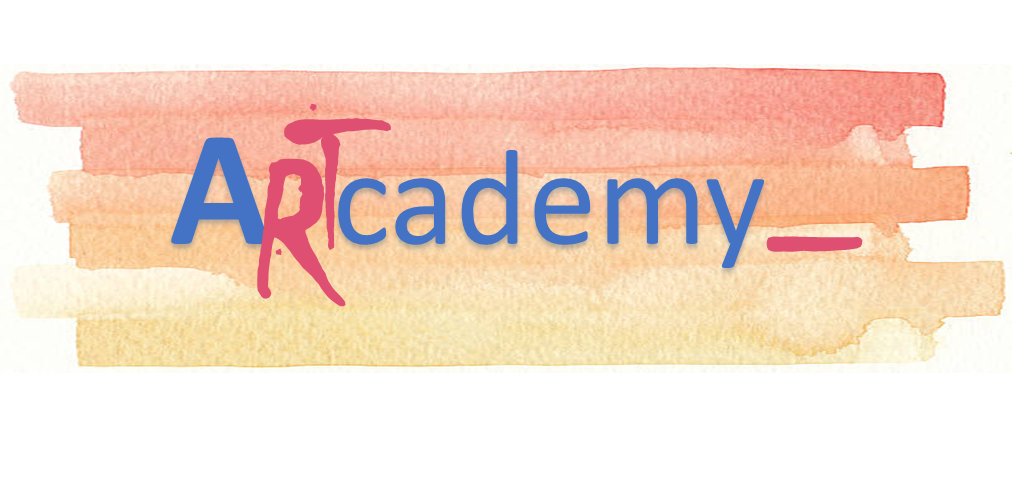 Tento projekt bol financovaný s podporou Európskej komisie. Táto publikácia odráža iba názory autora a Komisia nezodpovedá za akékoľvek použitie informácií v nej obsiahnutých.
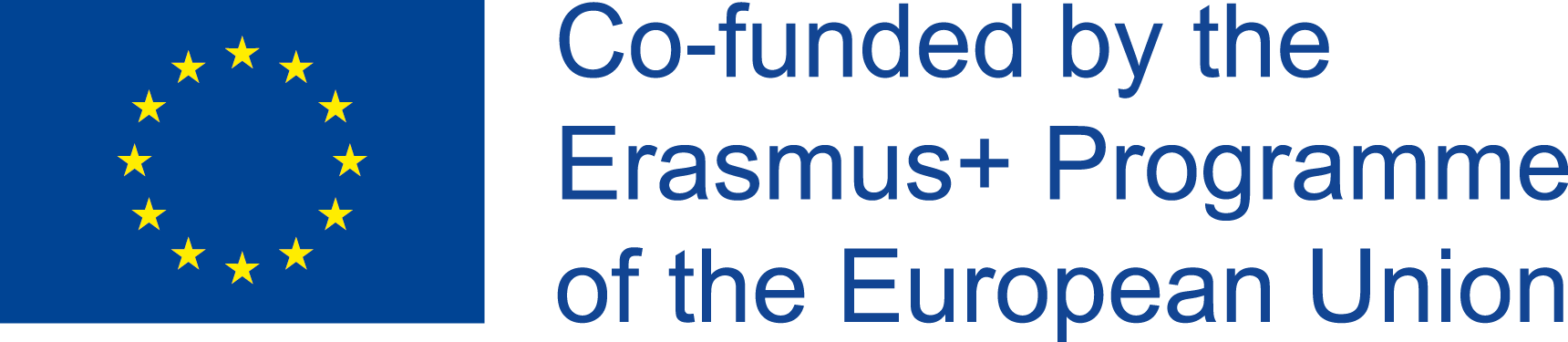 Celok 3. MEDZINÁRODNÝ OBCHOD
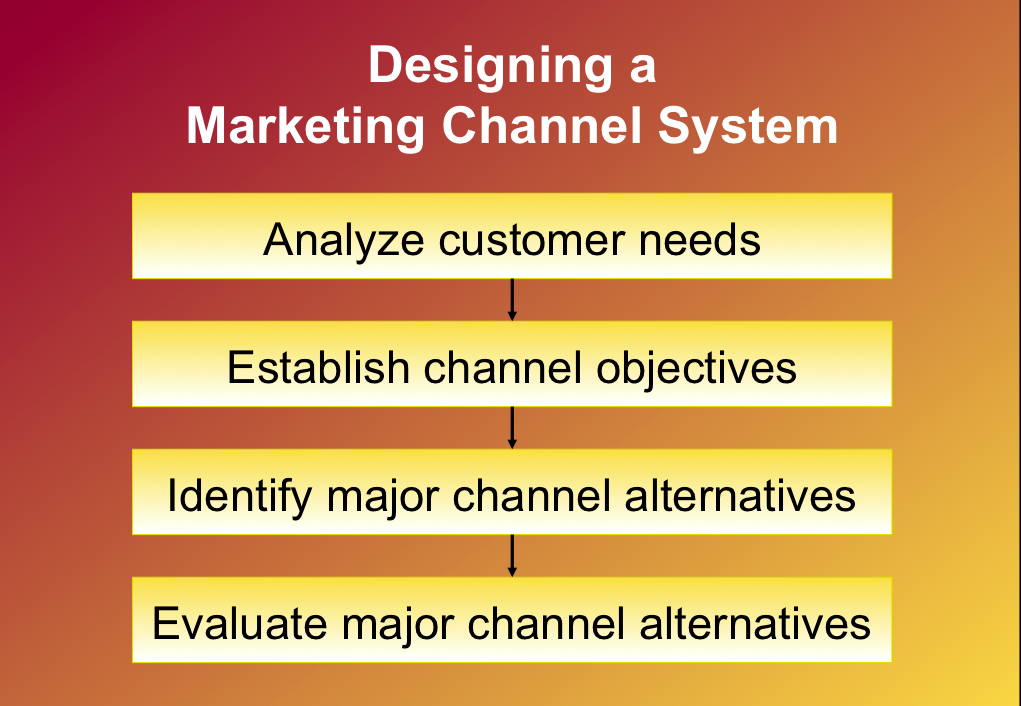 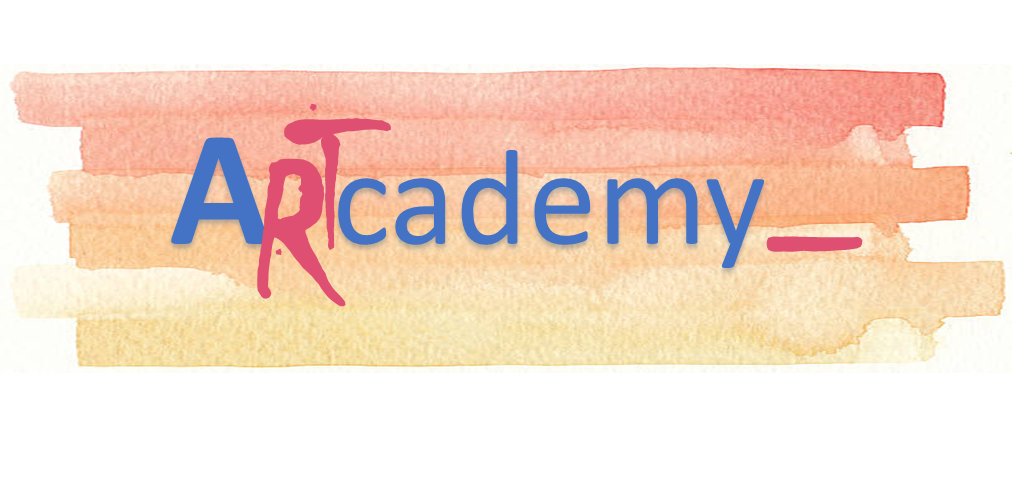 Tento projekt bol financovaný s podporou Európskej komisie. Táto publikácia odráža iba názory autora a Komisia nezodpovedá za akékoľvek použitie informácií v nej obsiahnutých.
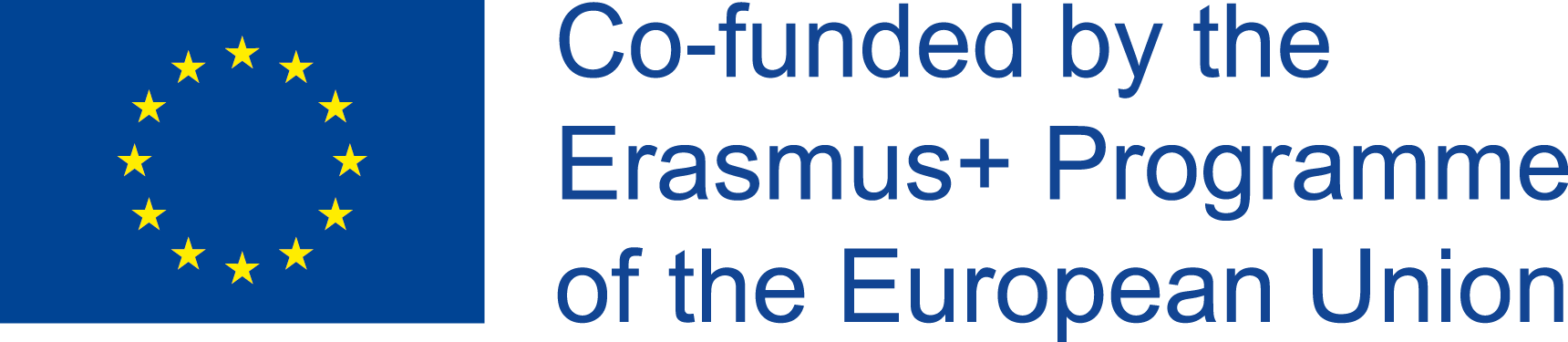 Celok 3. MEDZINÁRODNÝ OBCHOD
Funkcie distribúcie
Lepšie zákaznícke služby 
Navrhovať a plánovať primeranejšie a optimálnejšie dopravné trasy
Riadenie zásob. Skladovanie materiálov vychádza z obchodných systémov spoločnosti, resp. výrobkov, ktoré zákazníci najviac požadujú, alebo tých, ktoré rýchlo podliehajú skaze
Spracovanie objednávok. Dobré riadenie a plánovanie skladu umožňuje spracovanie objednávok veľmi rýchlo, uspokojujúc požiadavky klientov na efektivitu 
Správa údajov a dát, lepšie poznanie vášho vlastného produktu a systému skladovania. Môžete získať veľké množstvo informácií týkajúcich sa objednávok, zisťovania chýb a incidentov atď.
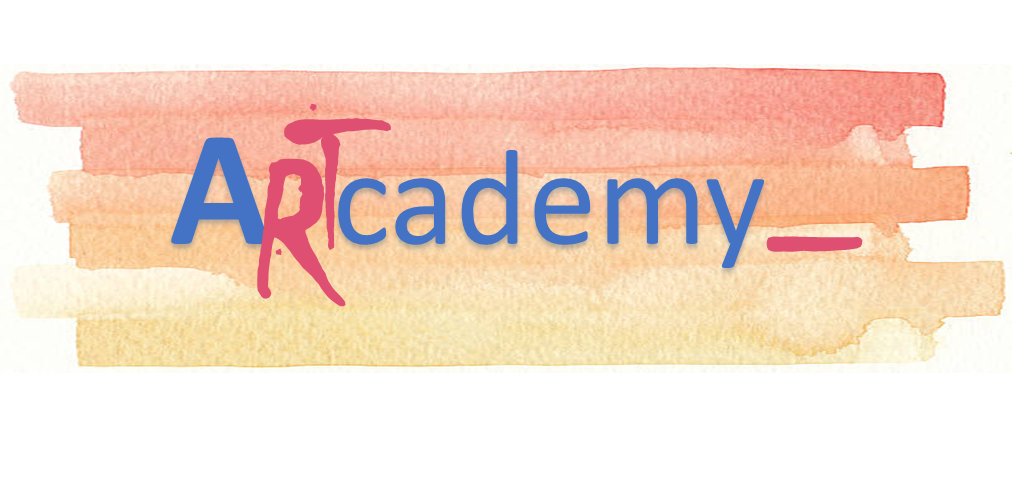 Tento projekt bol financovaný s podporou Európskej komisie. Táto publikácia odráža iba názory autora a Komisia nezodpovedá za akékoľvek použitie informácií v nej obsiahnutých.
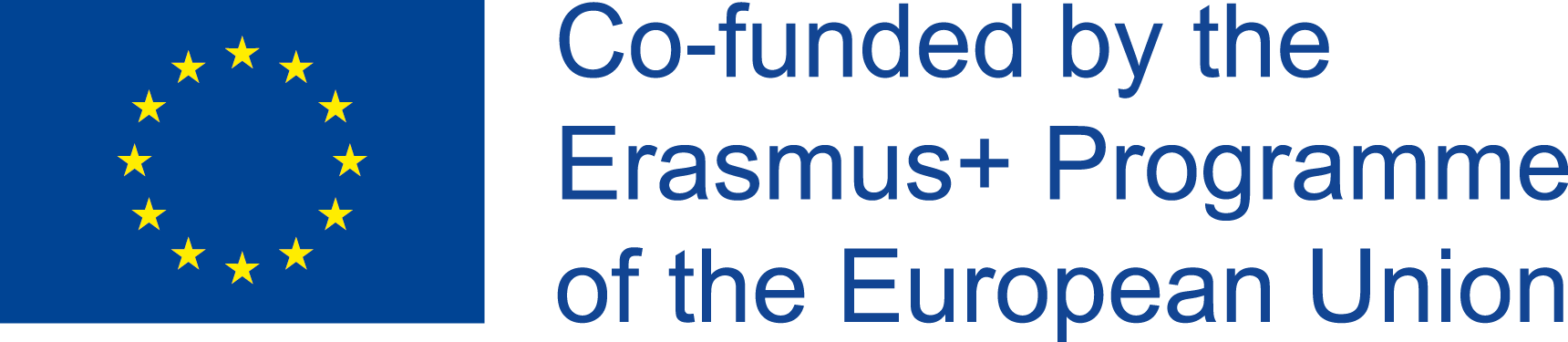 Celok 3. MEDZINÁRODNÝ OBCHOD
Integrované riadenie logistiky
Kľúčovým aspektom logistiky je to, že nám pomáha umiestňovať správne výrobky na správne miesto, v správnom čase a za požadovaných podmienok, aby bol zisk spoločnosti čo najväčší.
Logistická funkcia je kľúčom k uspokojeniu zákazníka, čo znamená: včasné dodanie, veľké zásoby, široký sortiment, politika vrátenia tovaru, atď.
Implementácia integrovanej logistiky znamená poskytovanie lepších služieb zákazníkom a zníženie distribučných nákladov. Z tohto dôvodu je potrebná tímová práca v rámci spoločnosti a medzi všetkými organizáciami v distribučnom kanáli.
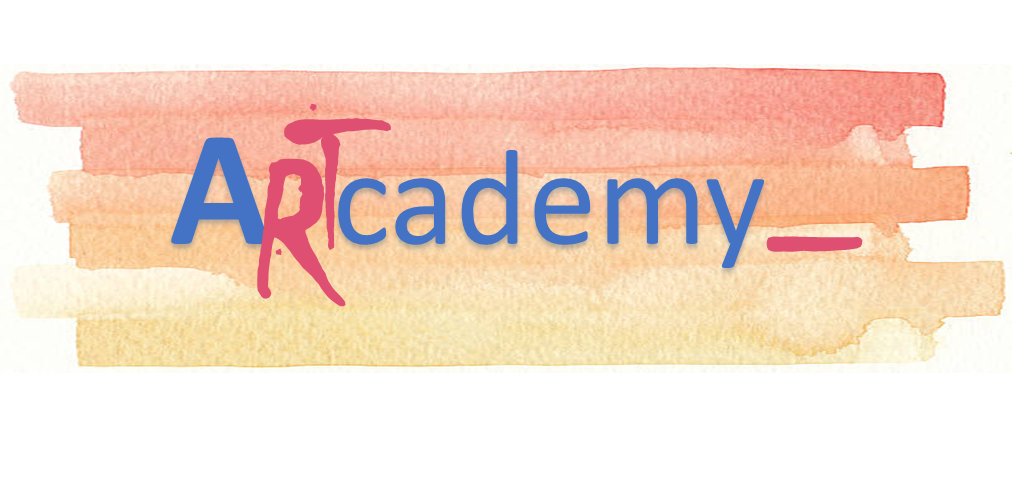 Tento projekt bol financovaný s podporou Európskej komisie. Táto publikácia odráža iba názory autora a Komisia nezodpovedá za akékoľvek použitie informácií v nej obsiahnutých.
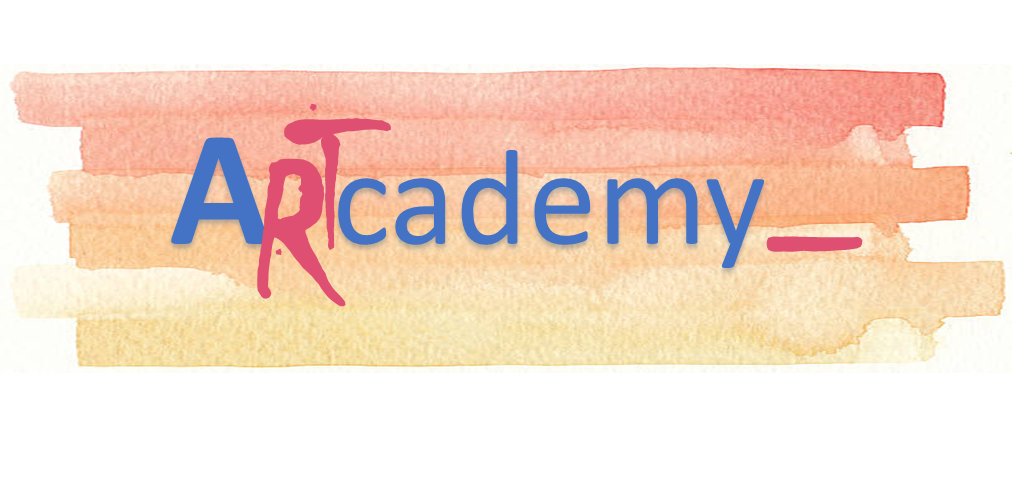 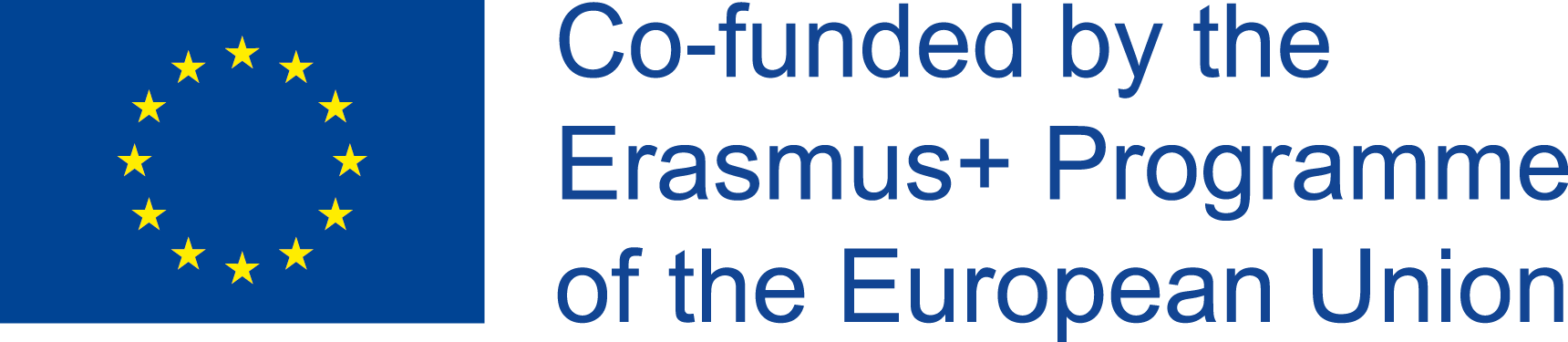 ĎAKUJEME!